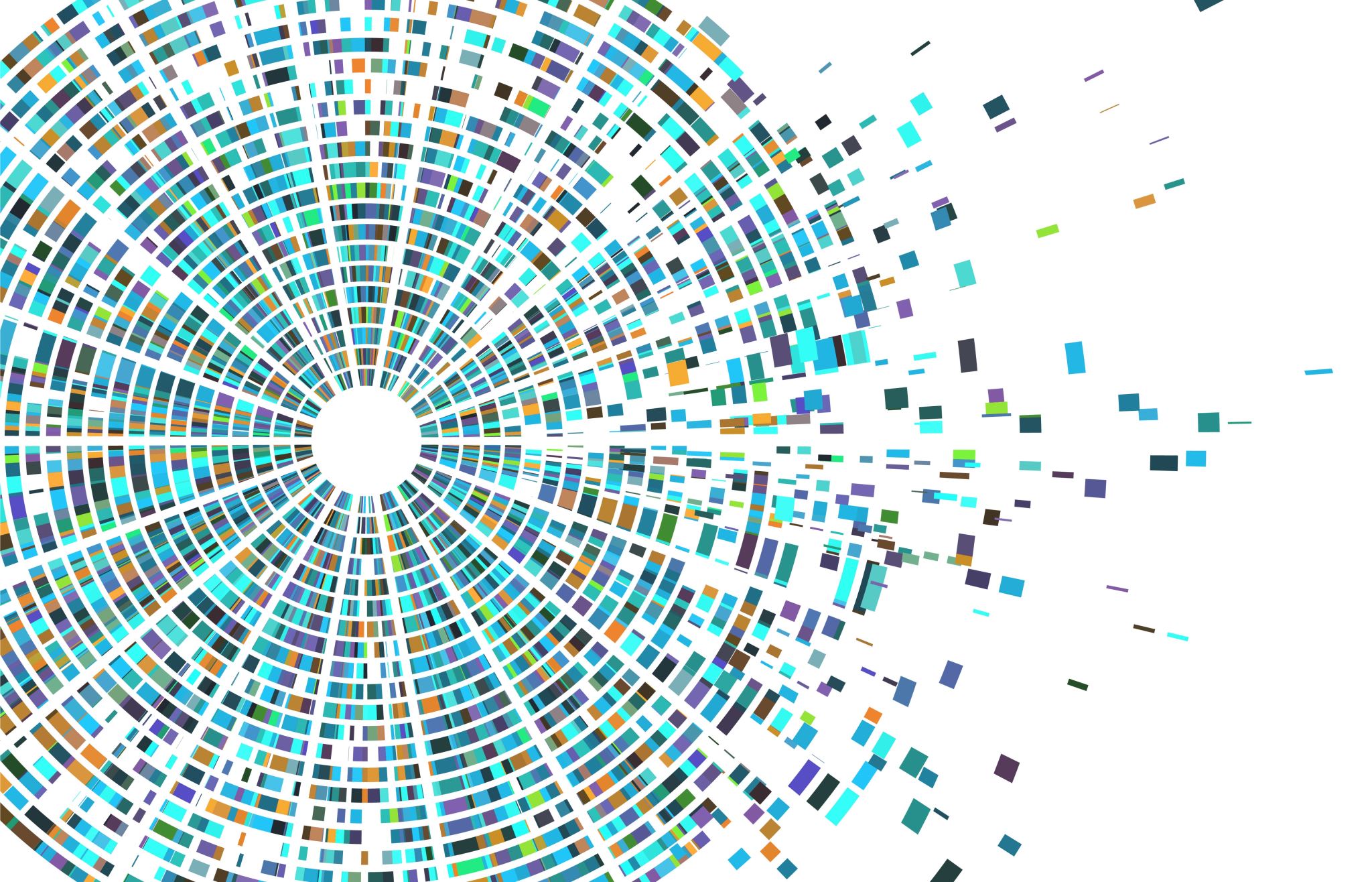 Diritto all'istruzione e inclusione sociale.La scuola aperta a tutti
Prof.ssa Mariaconcetta D’Arienzo
A. A. 2022/2023
Uno nessuno, centomila: sguardi, bisogni e risorse che abitano la scuola. Dalla rimozione del disagio alla promozione del benessere
Dopo una fase positiva nella quale si è assistito ad una riduzione, nel nostro Paese, dei tassi di dispersione scolastica, quale esito di politiche di contrasto ad un fenomeno che indubbiamente può essere assunto come indicatore di processi formativi fallimentari, (come affermato dall’Istat nell’ultimo rapporto sul benessere equo e sostenibile), purtroppo la percentuale di early levers, ovvero dei giovani tra i 18 ed 24 anni che lasciano la scuola senza avere conseguito un titolo, è di nuovo elevata.
L’Italia, dunque, non è in grado di conseguire l’obiettivo di contenere la soglia della percentuale del tasso di abbandono scolastico.
Dai dati risalenti al 2015 e raccolti dall’OCSE-PISA (Programme for International Student Assessment) – che si propone di acquisire elementi utili per tratteggiare la condizione degli studenti quindicenni di diversi Paesi del mondo – si è evinto che in Italia gli studenti riportano livelli di ansia maggiori che altrove. 
Alte percentuali attestano che essi accumulano molta ansia quando, ad esempio, preparano un test e questa ansia, insieme ad una scarsa soddisfazione della vita, porta ad allontanarsi dalla scuola per prediligere il lassismo e le futilità.
Alla insoddisfazione degli studenti si accompagna, però, anche quella di chi vive in prima linea il mondo della scuola, e cioè il corpo docenti.
Come affermato da noti pedagogisti, l’azione di conoscenza dischiude un orizzonte di responsabilità e, dunque, si è chiamati a domandarsi quale sia o debba essere la funzione di un’istituzione chiamata a formare i cittadini del futuro.
La nostra realtà attuale è costituita da problemi globalizzati multidimensionali e trasversali, mentre l’approccio conoscitivo prevalente è parcellizzante, dividente ed isolante. 
Sarebbe, dunque, necessario rendere il sapere adeguato al contesto modificato.
Agenda ONU 2030 per lo Sviluppo Sostenibile contiene l’Obiettivo 4 «Fornire un’educazione di qualità, equa ed inclusiva ed opportunità di apprendimento per tutti».
All’interno di tale obiettivo viene sottolineata l’importanza di riconoscere e perseguire canali di accesso all’educazione quale diritto di tutti e di ciascuno, necessaria evoluzione di una dimensione integrativa propria della tradizione scolastica e pedagogica italiana, ma anche quale principio grazie al quale garantire medesime possibilità comunicative e strumentali di rappresentazione della conoscenza differenti, contribuendo in tal senso a ridurre forme di svantaggio e disuguaglianza sociale.
Tale obiettivo stimola, insomma, all’adozione di politiche che tengano effettivamente conto della realtà attuale, che è evoluta, complessa e globalizzata; alla ricerca di modelli didattici e rappresentativi in grado di far dialogare i pluri-versi cognitivi, culturali, etnici, religiosi, linguistici, propri di ogni organizzazione complessa, senza correre il rischio di ridurne l’intensità.
Non è possibile, infatti, pretendere di ottenere risultati differenti continuando ad operare le stesse azioni; bisogna attuare azioni che consentano di raggiungere una dimensione sociale dell’apprendimento, pensato come conquista verso cui tendere e non come vincolo da cui essere soggiogati.
Bisognerebbe, in primis, soffermarsi sulla comprensione dei fenomeni di malessere e di disagio, più o meno conclamato, che caratterizzano l’esperienza scolastica sia di studenti che di insegnanti.
Questi ultimi, in particolare, hanno assistito ad una complessiva e graduale burocratizzazione del loro ruolo, privato quasi di quella dimensione pedagogica che sta alla base di una corresponsabilità scuola-famiglia, necessaria lungo il percorso di crescita umana e culturale di ogni ragazzo.
Tutto ciò determina conseguenze sulla qualità della vita scolastica, su cui bisognerebbe maggiormente interrogarsi, essendo quello lo step da cui si dovrebbe partire per potere, conseguenzialmente, dare vita a valide acquisizioni di conoscenze e consapevolezze.
Ogni atto cognitivo, infatti, rivela, sia in termini di causa che di effetto, una natura emozionale che varia in base al tipo ed all’intensità di quanto esperito, ma i cui significati non possono essere estromessi o misconosciuti. 
Ecco perché il più grande errore compiuto nell’insegnamento del passato - e che si deve cercare di superare in quello attuale - è stato quello di trattare i ragazzi come se fossero «varianti dello stesso individuo», insegnando loro lo stesso argomento con lo stesso metodo.
Oggi si è compresa la necessità di diversificare, al fine di riuscire a coinvolgere le differenti tipologie di alunni della stessa classe e questo deve necessariamente comportare che si individui una logica progettuale in cui sia possibile riconoscere un contenuto (conoscenze ed abilità dello studente), un percorso (che gli consente di apprendere e di conseguire gli obiettivi), un prodotto (e cioè l’esito finale) diversi gli uni dagli altri.
Insomma, il docente deve articolare il proprio lavoro con differenti metodologie e diversi contenuti per riuscire ad ottenere il più alto risultato di apprendimento dalla classe complessivamente considerata, con tutte le sue differenti sfaccettature.